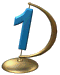 Вписанная и описанная
8 класс
окружности
Л.С. Атанасян     Геометрия 7-9
О
Если все стороны многоугольника касаются окружности, то окружность называется вписанной в многоугольник.
А многоугольник называется описанным около этой окружности.
D
С
E
В
А
О
Какой из двух четырехугольников АВСD или АЕКD является описанным?
К
С
E
В
D
А
О
В прямоугольник нельзя вписать окружность.
С
В
А
D
О
К
Какие известные свойства нам пригодятся при изучении вписанной окружности?
Свойство касательной
С
Свойство отрезков 
                          касательных
E
F
В
D
P
А
d
d
c
a
О
c
a
b
b
В любом описанном четырехугольнике суммы противоположных сторон равны.
С
E
R
В
D
F
N
А
О
Сумма двух противоположных сторон описанного четырехугольника равна 15 см. 
Найдите периметр этого четырехугольника.
№ 695
С
D
В
ВC+AD=15
AB+DC=15
А
PABCD = 30 см
О
Найти FD
D
?
5
F
7
4
N
6
А
L
5
5
О
3
N
S
F
3
Равнобокая трапеция описана около окружности. Основания трапеции равны 2 и 8. найдите радиус вписанной окружности.
ВC+AD=10
AB+DC=10
2
2
С
В
4
А
D
8
О
Верно и обратное утверждение.
Если суммы противоположных сторон выпуклого четырехугольника равны, то в него можно вписать окружность.
С
ВС + АD  =  АВ + DC
В
D
А
О
Можно ли в данный четырехугольник вписать окружность?
С
5
4
В
D
8
5 + 7  =  4 + 8
7
А
Дано:    АВС
Теорема
В любой треугольник можно вписать окружность.
А
Доказать, что в треугольник можно вписать окружность
С
В
2)    СOL =   COМ, по гипотенузе и ост. углу
3)    МОА=   КОА, по гипотенузе и ост. углу
M
K
4) LО=MО=KО
точка О равноудалена от сторон треугольника. Значит, окружность с центром в т.О проходит через точки K, L и M. Стороны треугольника АВС касаются этой окружности. Значит, окружность является вписанной 
     АВС.
О
ОL = MО
МО = КО
L
1) ДП: биссектрисы углов треугольника
Проведем из точки О перпендикуляры к сторонам треугольника
А
С
В
M
K
О
L
Теорема
В любой треугольник можно вписать окружность.
А
С
В
+
r
r
r
О
Докажите, что площадь описанного многоугольника равна половине произведения его периметра на радиус вписанной окружности.
№ 697
a2
С
В
a3
a1
…
D
А
К
F
О
Если все вершины многоугольника лежат на окружности, то окружность называется описанной около многоугольника.
А многоугольник называется вписанным в эту окружность.
С
D
В
А
E
С
D
В
О
О
E
А
Какой из многоугольников, изображенных на рисунке является вписанным в окружность?
С
D
P
В
E
L
А
E
X
О
Какие известные свойства нам пригодятся при изучении описанной окружности?
Теорема о вписанном угле
В
А
D
С
+
О
В любом вписанном четырехугольнике сумма противоположных углов равна 1800.
В
А
3600
D
С
О
О
Найти неизвестные углы четырехугольников.
В
В
?
А
650
А
?
590
?
1000
1150
800
1210
D
D
?
900
С
С
В
770
А
990
О
О
1230
790
D
С
Верно и обратное утверждение.
Если сумма противоположных углов четырехугольника равна 1800, то около него можно вписать окружность.
В
А
670
1000
1130
800
D
С
Дано:    АВС
Теорема
Около любого треугольника можно
      описать окружность.
А
Доказать, что можно описать окружность
С
В
2)    ВOL =   CO L, по катетам
3)   СОМ =   АOМ, по катетам
M
K
О
ВО = СО
СО = АО
L
1) ДП: серединные перпендикуляры к сторонам
А
4) ВО=СО=АО, т.е. точка О равноудалена от вершин треугольника. Значит, окружность с центром в т.О и радиусом ОА пройдет через все три вершины треугольника, т.е. является описанной окружностью.
С
В
M
K
О
L
Теорема
А
Около любого треугольника можно описать 
окружность.
С
В
б)    АС = 700
В
О
С
А
№702     В окружность вписан треугольник АВС так, что АВ – диаметр окружности. Найдите углы треугольника, если: а)    ВС = 1340
В
350
230
1340
О
550
С
670
700
А
№703     В окружность вписан равнобедренный треугольник АВС с основанием ВС. Найдите углы треугольника, если       ВС = 1020.
(1800 – 510) : 2
= 1290 : 2
= 128060/ : 2
= 64030/
В
1020
О
510
А
С
О
№704 (a)     Окружность с центром О описана около прямоугольного треугольника. Докажите, что точка О – середина гипотенузы.
В
А
д  и  а  м  е  т  р
С
1800
О
№704 (б)     Окружность с центром О описана около прямоугольного треугольника. Найдите стороны треугольника, если диаметр окружности равен d, а один из острых углов треугольника равен     .
В
А
d
С
О
5
5
10
№705 (а)    Около прямоугольного треугольника АВС с прямым углом С описана окружность. Найдите радиус этой окружности, если АС=8 см, ВС=6 см.
С
8
А
6
В
О
18
18
36
№705(б)    Около прямоугольного треугольника АВС с прямым углом С описана окружность. Найдите радиус этой окружности, если АС=18 см,
С
В
300
18
А
Боковые стороны треугольника, изображенного на рисунке, равны 3 см. Найти радиус описанной около него окружности.
В
3
А
3
О
С
1800
[Speaker Notes: Тесты. Геометрия 9 класс. Варианты и ответы централизованного (итогового) тестирования – М.: Центр тестирования МО РФ, 2003.]
Радиус окружности, описанной около треугольника, изображенного на чертеже, равен 2 см. 
Найти сторону АВ.
В
?
А
450
2
О
2
С
1800
[Speaker Notes: Тесты. Геометрия 9 класс. Варианты и ответы централизованного (итогового) тестирования – М.: Центр тестирования МО РФ, 2003.]